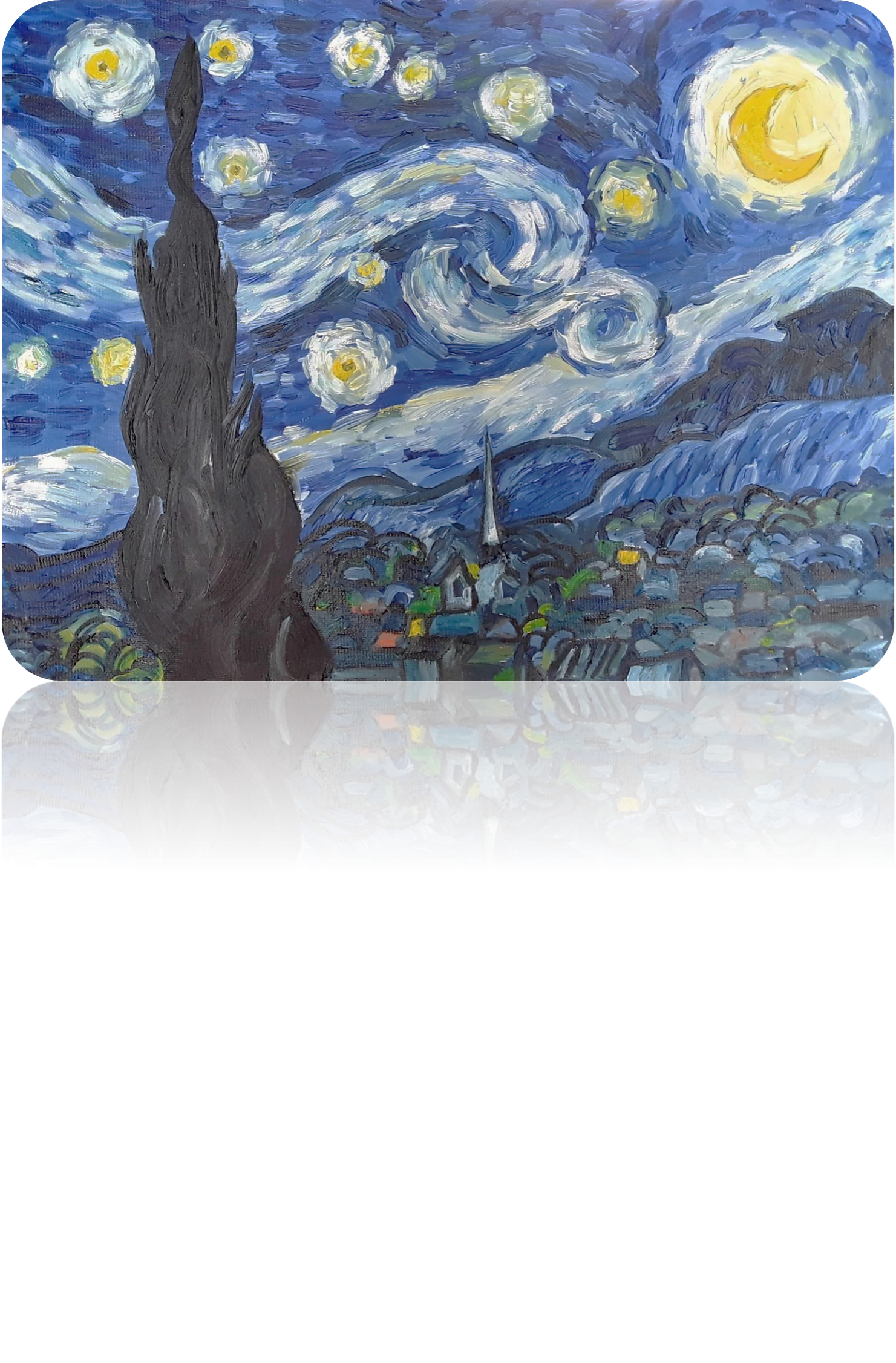 Формирование и оценка креативного мышления обучающихся: через проектную деятельность.
Салямова И.Р., учитель технологии МБОУ СШ №10
Цель
Создать репродукцию картины, которая впишется в интерьер.

Результаты
Предметные.
Личностные.
Метапредметные.
ЭТАПЫ ПРОЕКТНОЙ ДЕЯТЕЛЬНОСТИ

1.Запуск проекта
Создание проблемной ситуации, формулировка проблемы
2.Организация деятельности
Формирование групп, планирование работы
3.Осуществление деятельности
Самостоятельная работа участников, обсуждение полученных данных, оформление результатов, подготовка к защите
4.Защита проекта 
Коллективное обсуждение, экспертиза, результаты внешней оценки, выводы
КРЕАТИВНОЕ МЫШЛЕНИЕ: МОДЕЛЬ ОЦЕНКИ
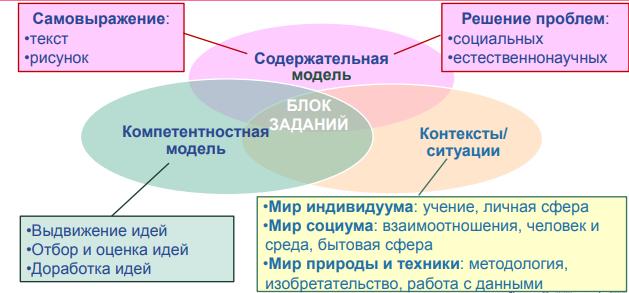 МОДЕЛЬ ОЦЕНКИ КРЕАТИВНОГО МЫШЛЕНИЯ: СОДЕРЖАТЕЛЬНАЯ И КОМПЕТЕНТНОСТНАЯ
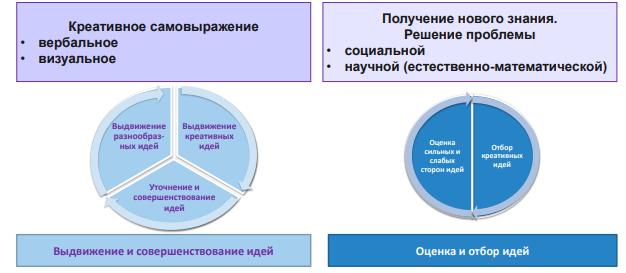 Технология и ИЗО
метапредметные связи

Экология. Переработка втор сырья
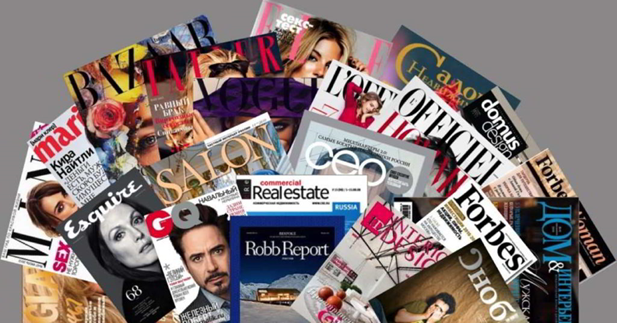 1 урок

Направления в искусстве. Импрессионизм (работа в группах (по 3 человека)
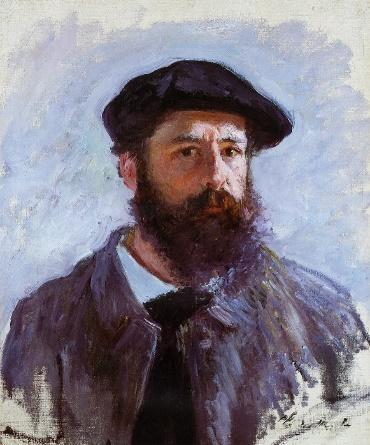 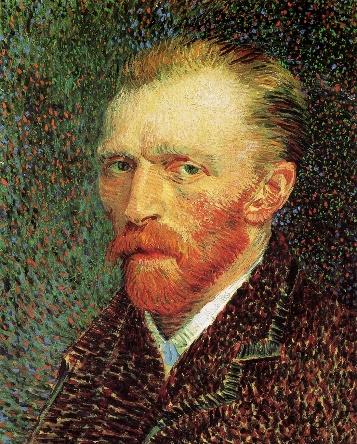 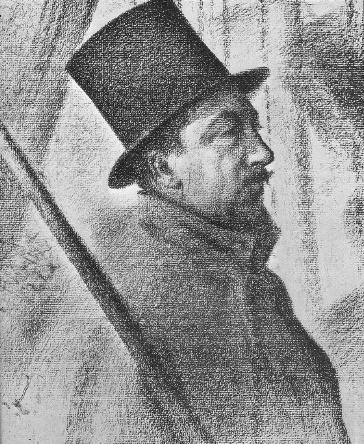 Винсент Ван Гог
Клод Моне
Поль Синьяк
Дизайн-анализ картины Винсента Ван Гога
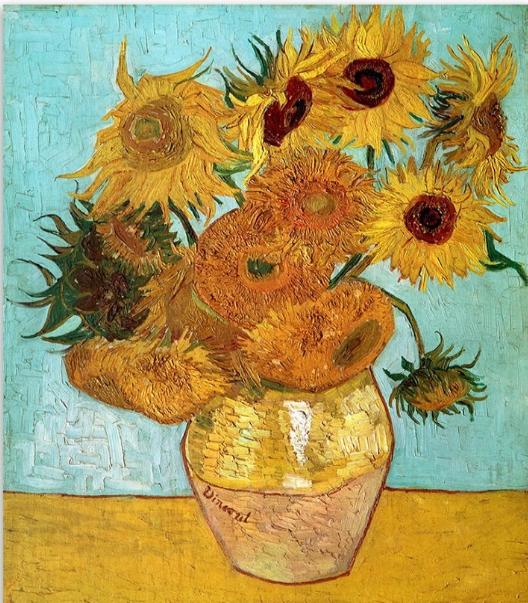 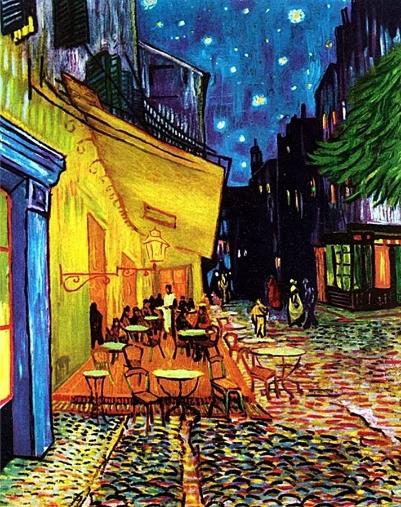 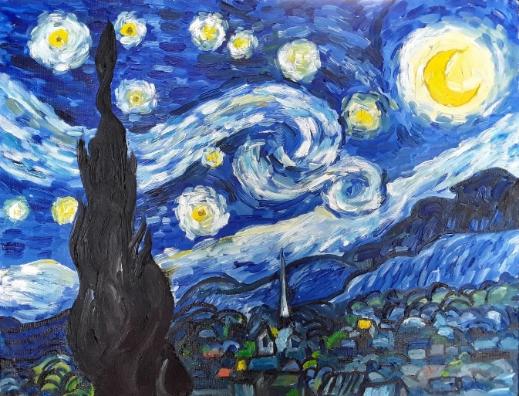 Ночная терраса кафе
1888г
Звездная ночь
1889г
Подсолнухи
1887г
Звездная ночь

Разукрасить
Аппликация
Коллаж
Вышивка
Мозаика
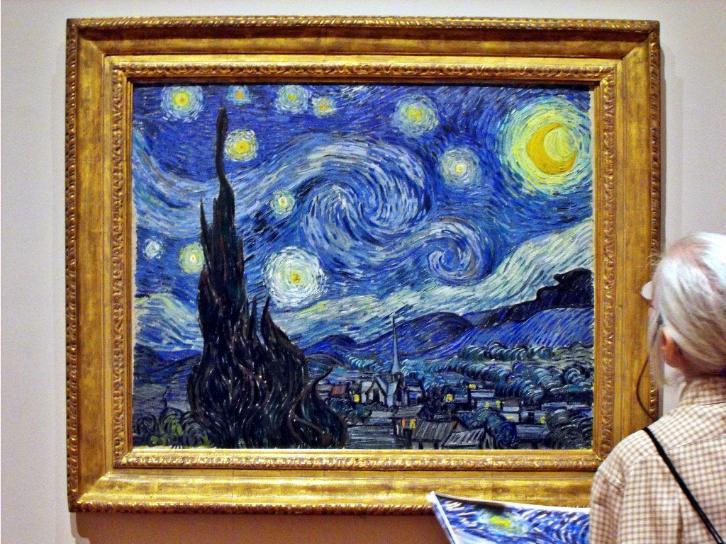 Критерии:

В технике коллаж.
Узнаваемость картины.
Работа в команде.
Оформление в паспорту.
Защита проекта.
2 урок

Обязанности в команде
1й ученик    Цветовая гамма синяя (заполнить конверт)
2й ученик    Цветовая гамма черная + желтая (заполнить    конверты)
3й ученик    Эскиз(А3)
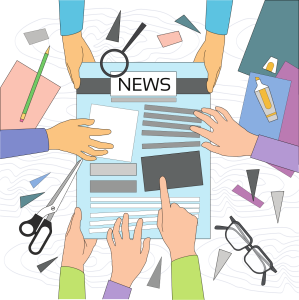 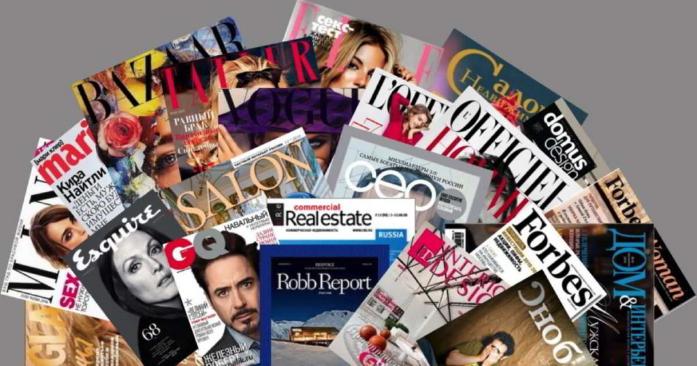 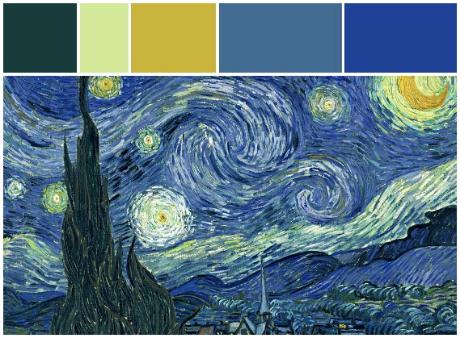 Вторичное сырье 
(журналы, буклеты, каталоги)
3-4 урок

Заполнения картины в технике коллаж

1 вариант                                              2 вариант 
сегментами                                           блоками
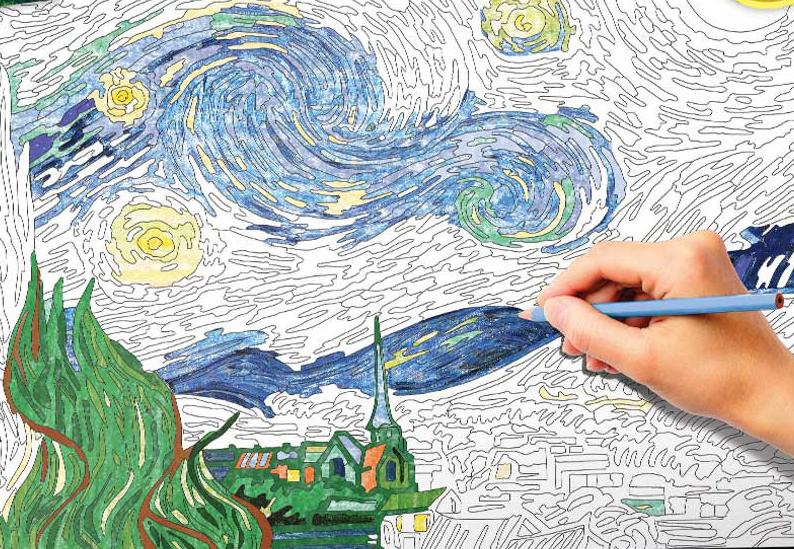 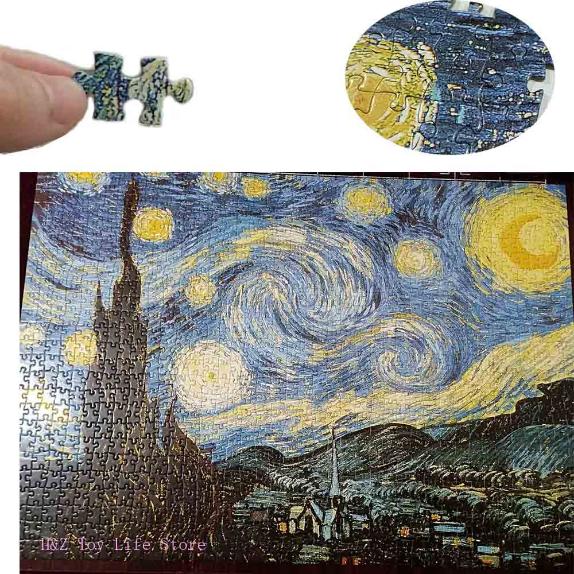 ИТОГИ РЕШЕНИЯ ПРОЕКТНОЙ ЗАДАЧИ

Реальный «продукт»
Текст, схема, результат анализа ситуации, представленный в виде таблиц, графиков и т.д) созданный детьми
Нематериальный «продукт»
Качественное изменение самого ребенка (группы детей)
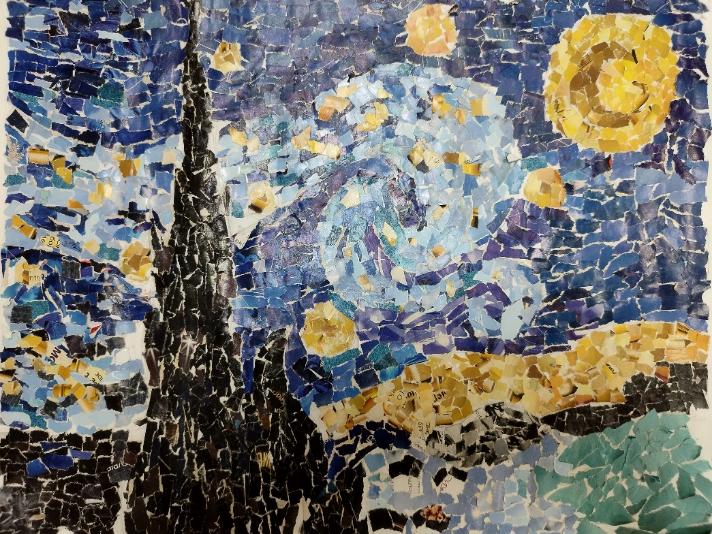 5 урок
Защита проекта
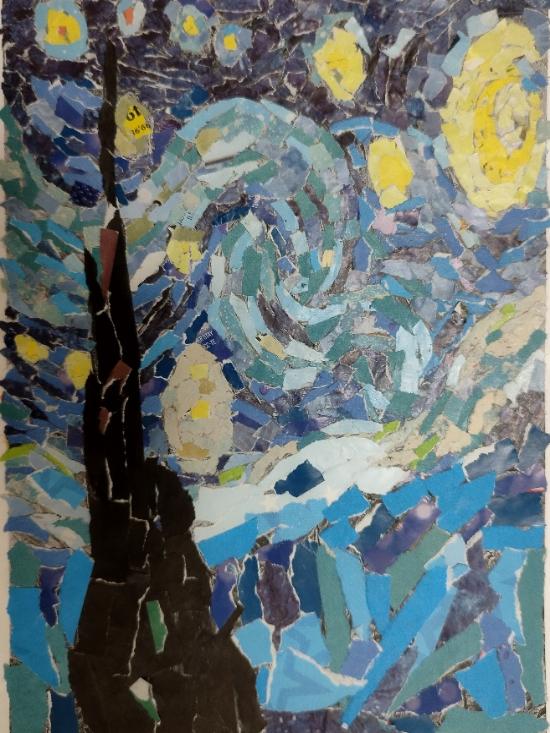 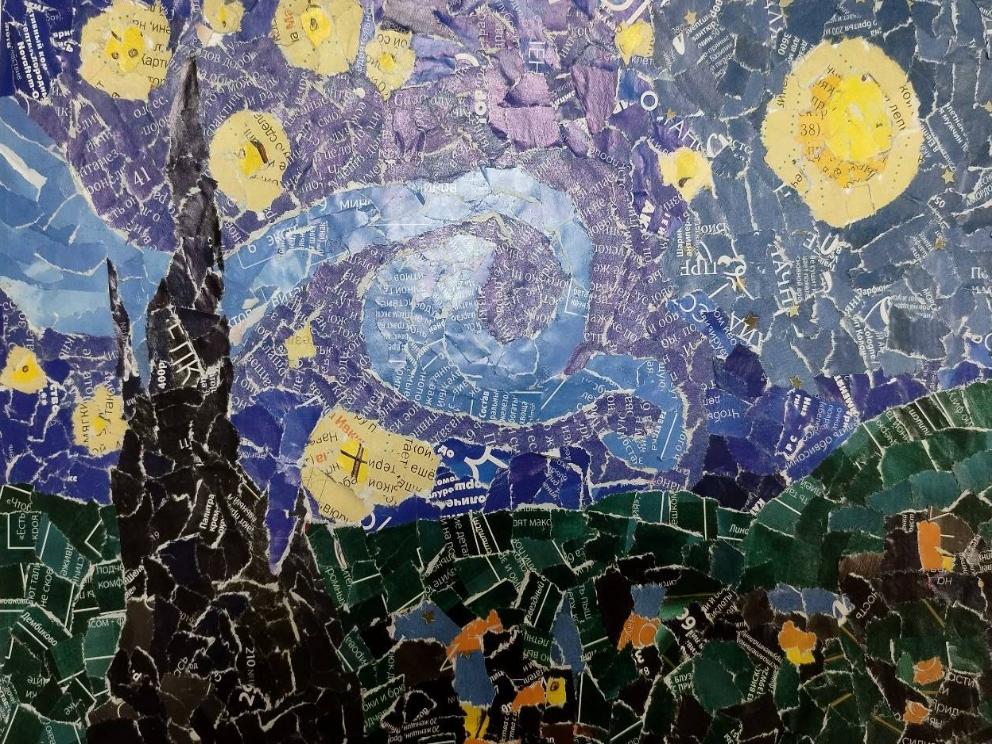 Проектная деятельность учащихся является основным инструментом воспитания креативного мышления и воображения учащихся

Дивергентный (заключается в поиске множества решений одной и той же проблемы) способ мышления лежит в основе творческого мышления, которое характеризуется следующими основными особенностями.

1. Быстрота - способность высказывать максимальное количество идей (в данном случае важно не их качество, а их количество).
2. Гибкость - способность высказывать широкое многообразие идей.
3. Оригинальность - способность порождать новые нестандартные идеи (это может проявляться в ответах, решениях, несовпадающих с общепринятыми).
4. Законченность - способность совершенствовать свой «продукт» или придавать ему законченный вид.

Развитие креативности учащихся происходит при использовании следующих принципов:
1) принцип развития мотивации к творческой деятельности;
2) принцип развития умений самообразования и самовоспитания;
3) принцип приоритета творческой деятельности;
4) принцип согласования педагогического процесса и индивидуальных особенностей учащихся;
5) принцип выбора форм обучения, обеспечивающих самостоятельность и творчество учащихся.
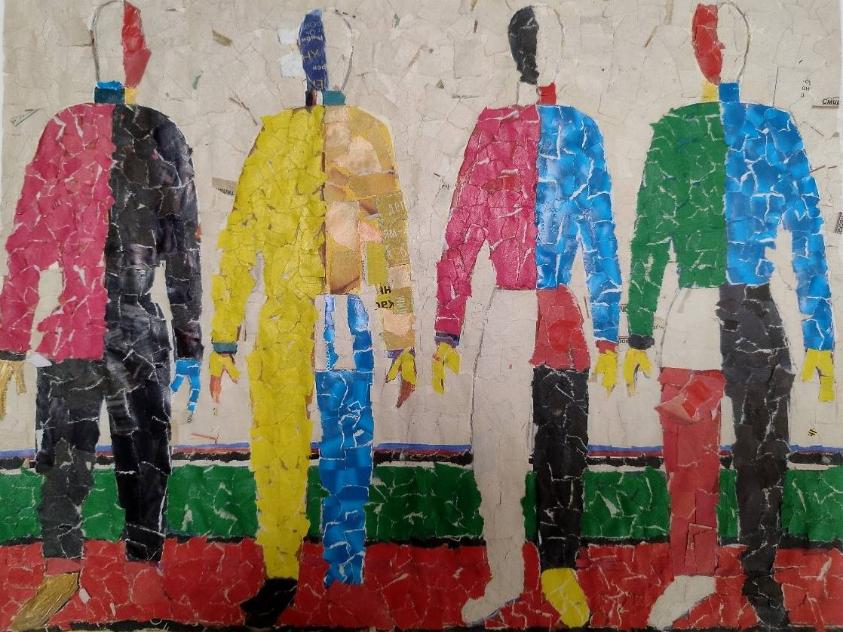 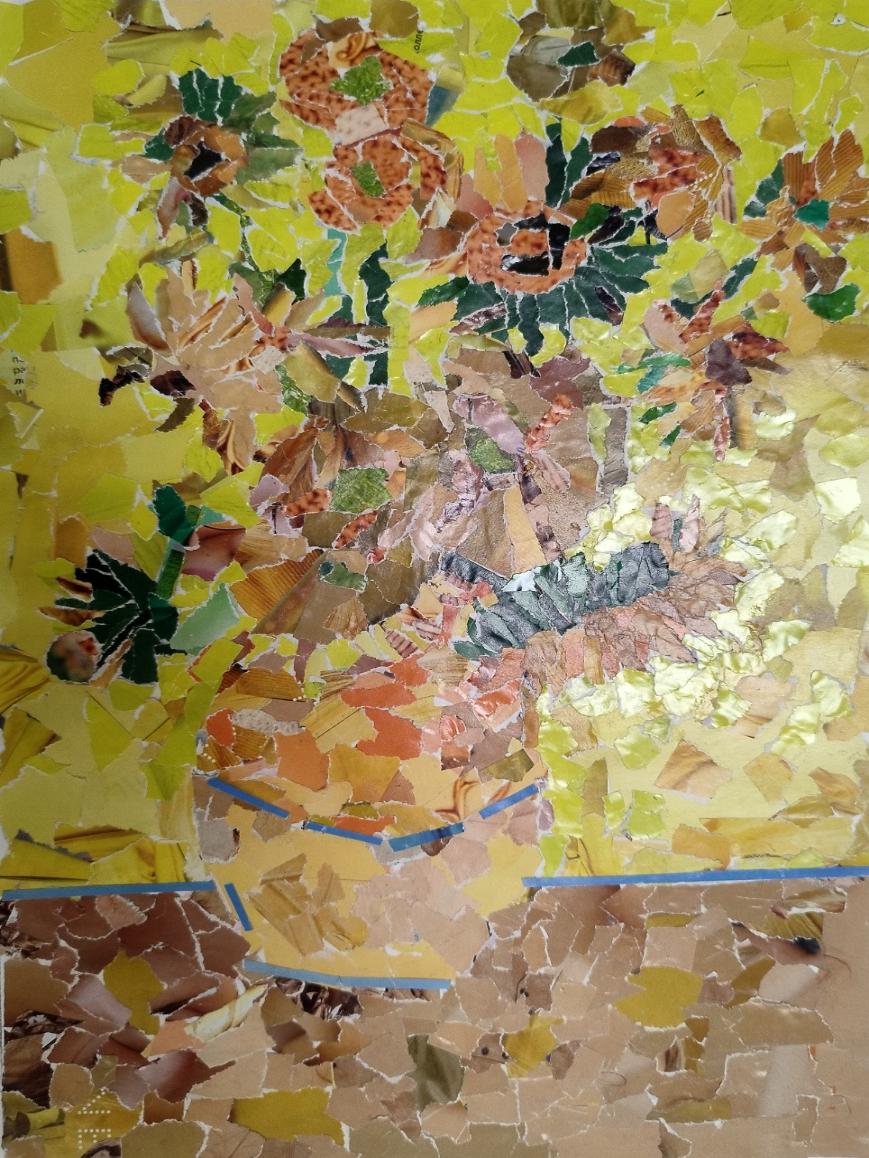 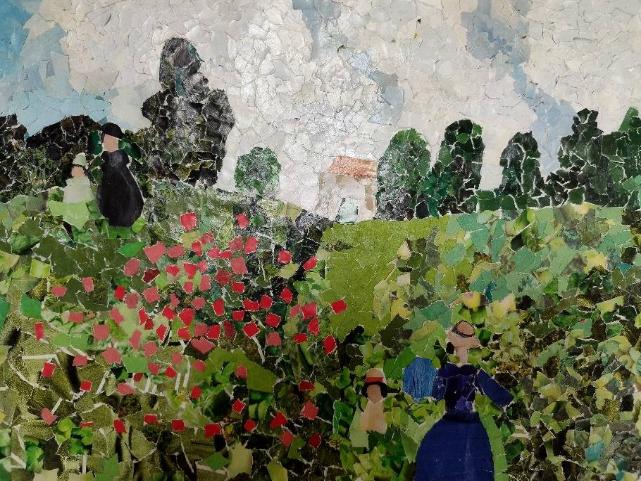 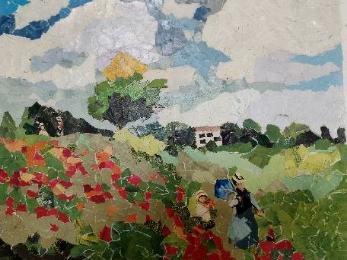